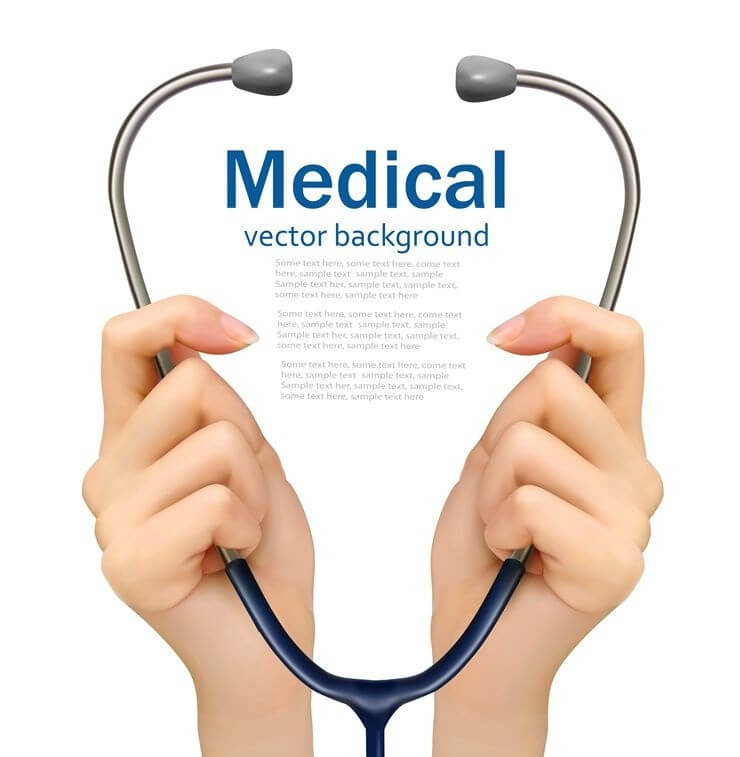 20XX
ARB+HCTZ
病例分析PPT模板
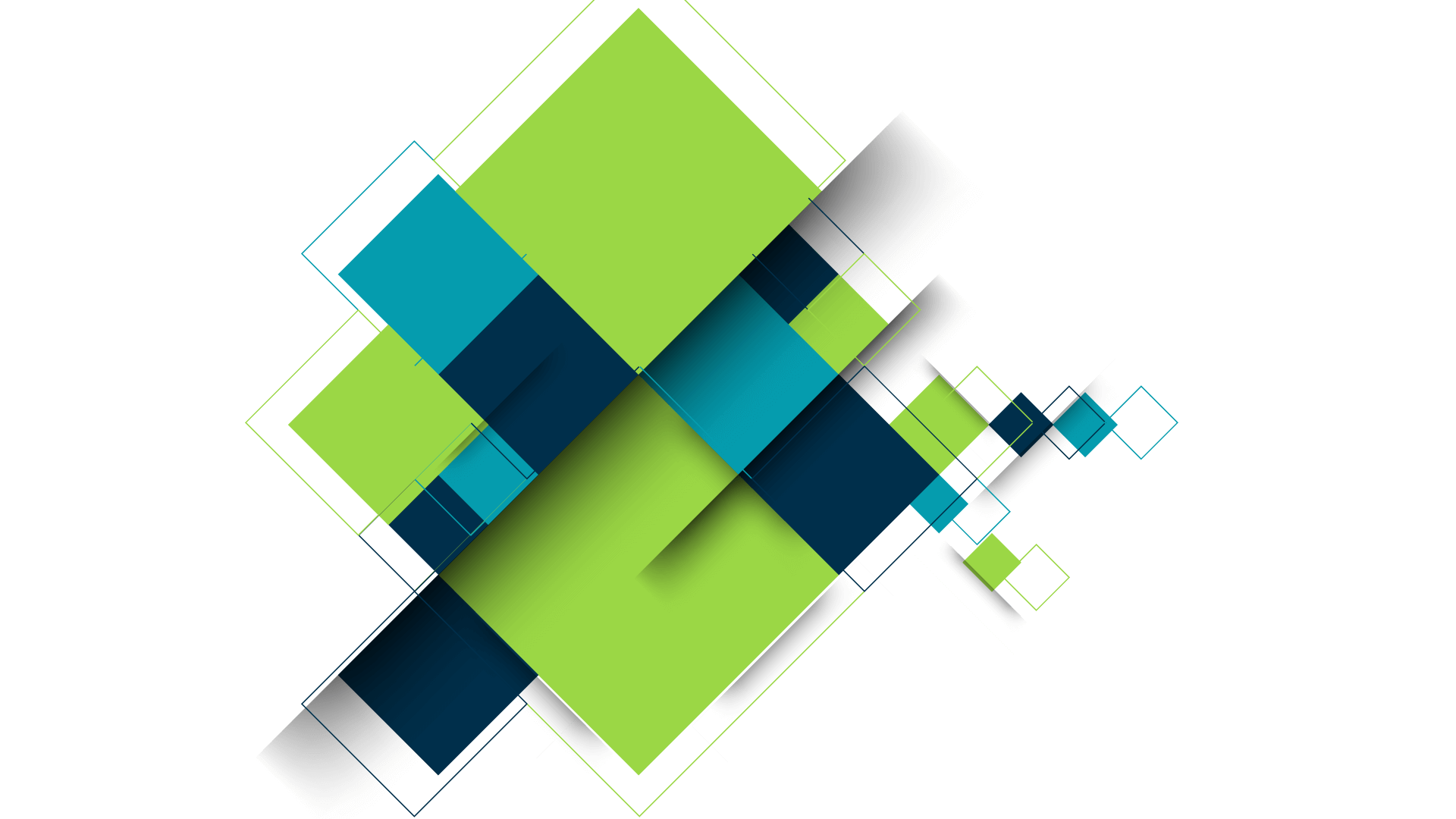 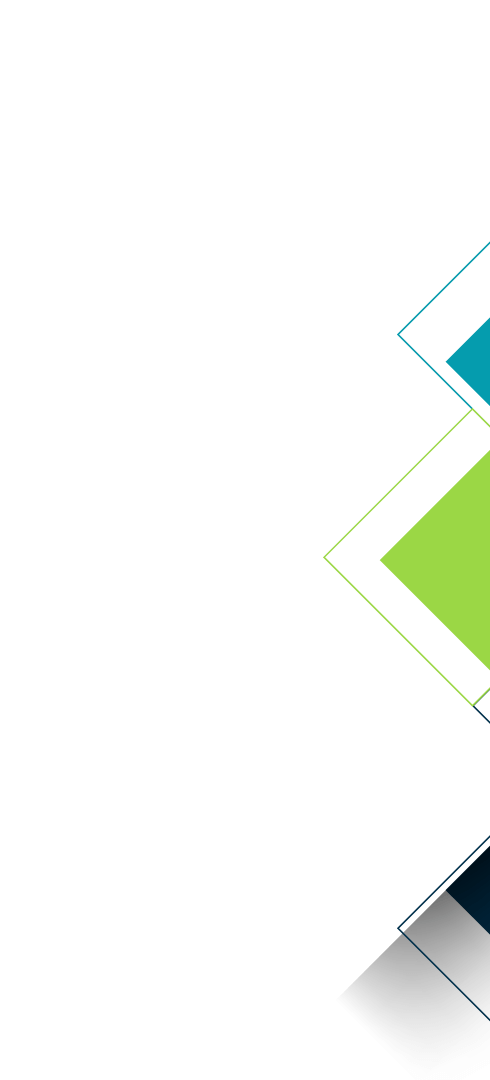 PART ONE
PART TWO
PART THREE
PART FOUR
药物的选择
病史资料
关于治疗
辅助资料
目录
CONTENTS
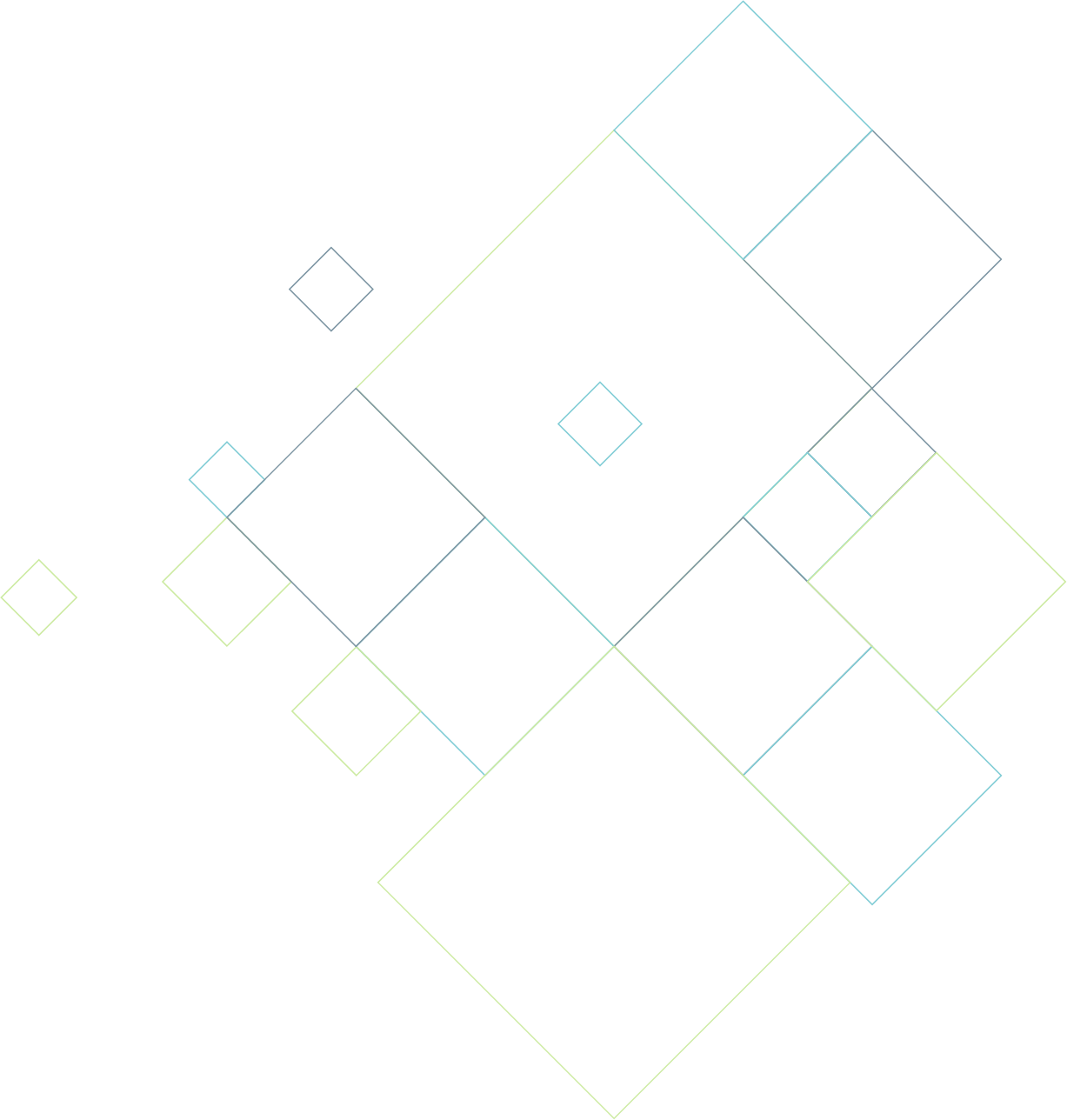 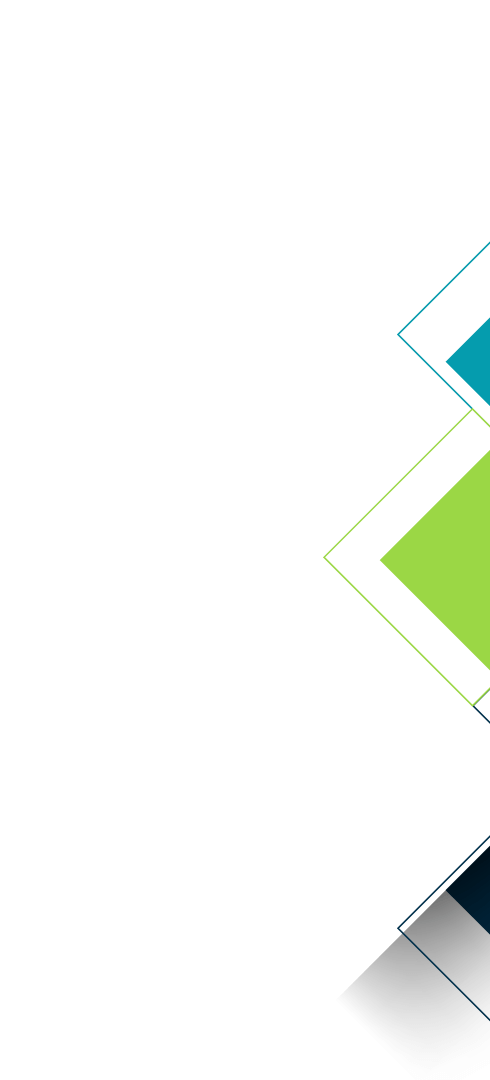 https://www.ypppt.com/
PART ONE
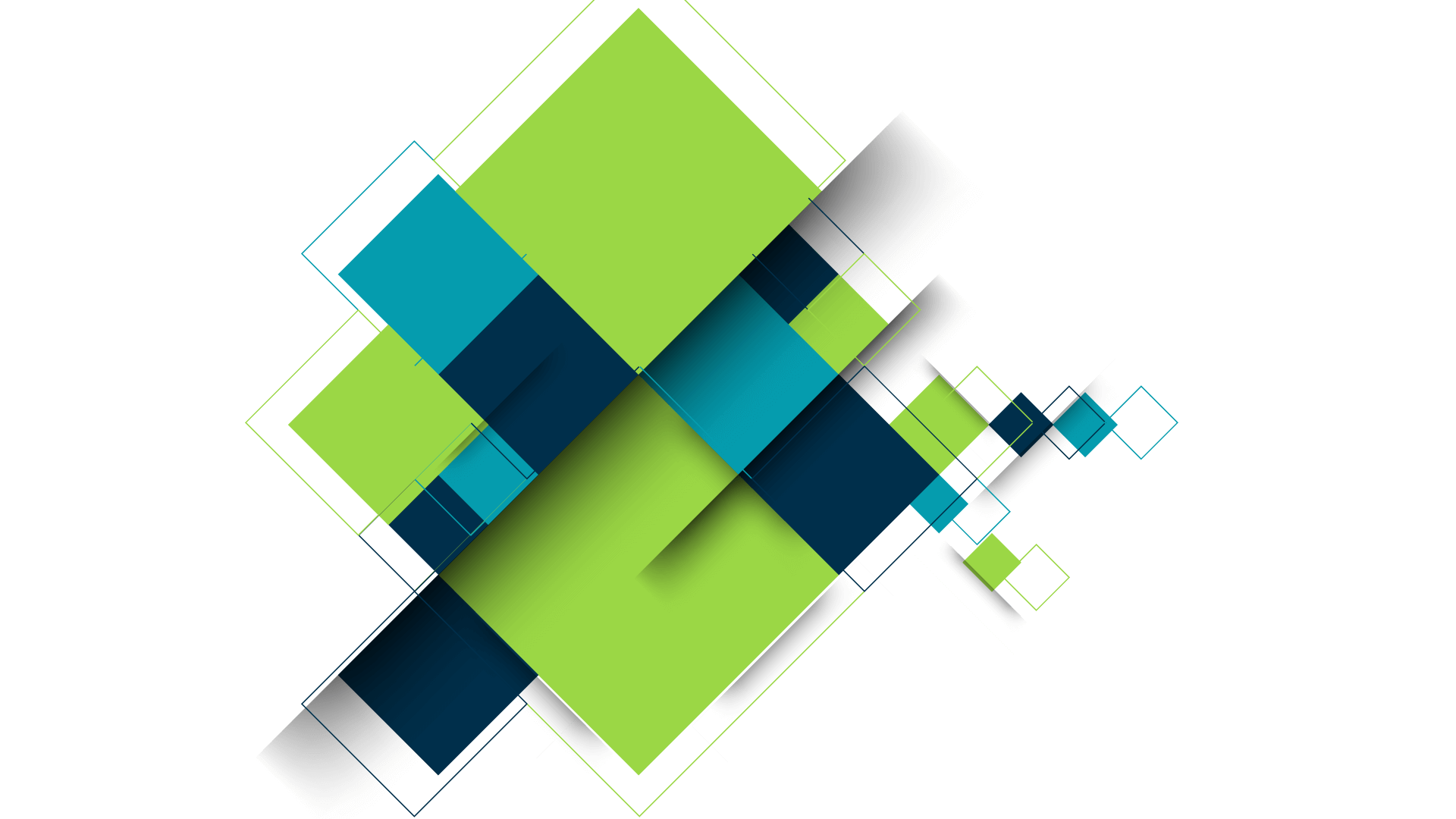 病史资料
1
ONE
病史资料
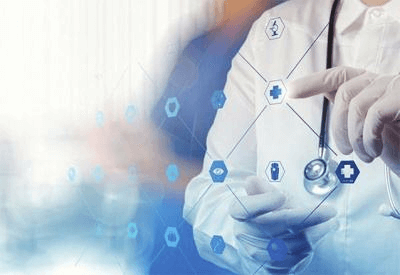 患者
茅××
男性，70岁
因“反复胸闷、气促、胸痛6年，再发胸闷3天”入院
既往史：否认“糖尿病、脑卒中、肝炎”等病史。
个人史/婚育史/家族史均无殊。
于2011年4月份在浙江省某三甲医院植入冠脉支架1枚（具体位置不详），于2011年6月份在上海某医院因“左侧肾动脉狭窄”植入支架1枚，术后一直口服“阿司匹林肠溶片0.1g qd、氯吡格雷片75mg qd、阿托伐他汀片20mg qd”等，胸闷、气促有好转，胸痛未再发。
ONE
病史资料
2
患者6年前开始出现劳力后胸闷、气促、胸痛，胸痛持续约数分钟，含服硝酸酯类药物能缓解，当时诊断为“冠状动脉粥样硬化性心脏病，心功能不全，劳力性心绞痛”，给予抗心衰、抗血小板聚集、调脂、利尿等治疗后好转。
1
3
3天前患者胸闷再发，活动后加重，伴双下肢凹陷性浮肿，无胸痛，遂收住我科。
ONE
病史资料
02
03
颜面无明显浮肿。颈静脉无怒张，气管居中。两肺呼吸音粗，两肺底闻及少许细湿啰音。
体检：BP :170/95mmHg（入院），P:100次/分，R:22次/分，T:36.5℃，急性病容，未见紫绀，巩膜无黄染。
01
04
腹软，肝脾肋下未及，肝颈静脉反流征(-)，移动性浊音(-)，双下肢轻度凹陷性浮肿。
心率100次/分，律齐，未闻及病理性杂音。
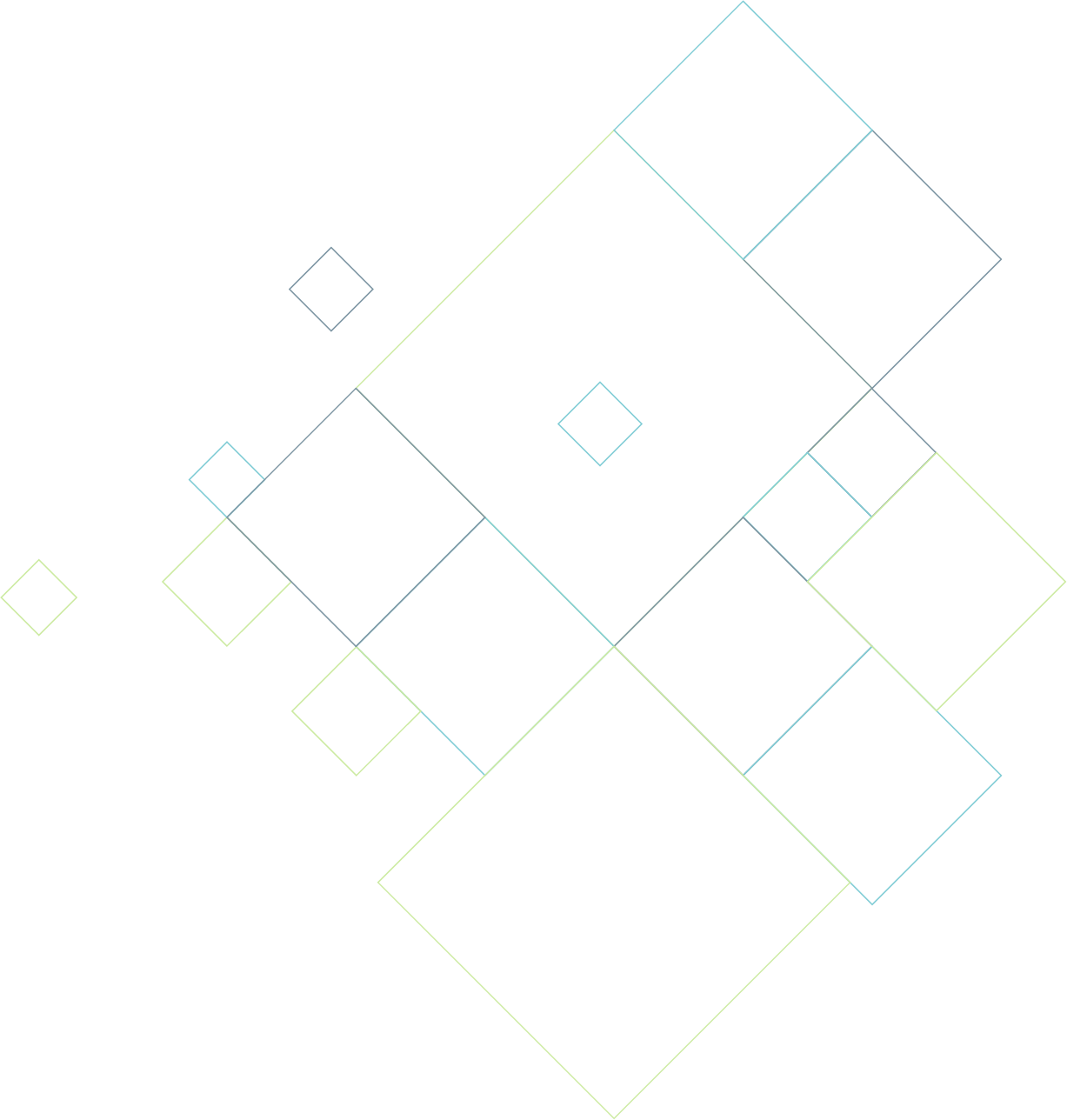 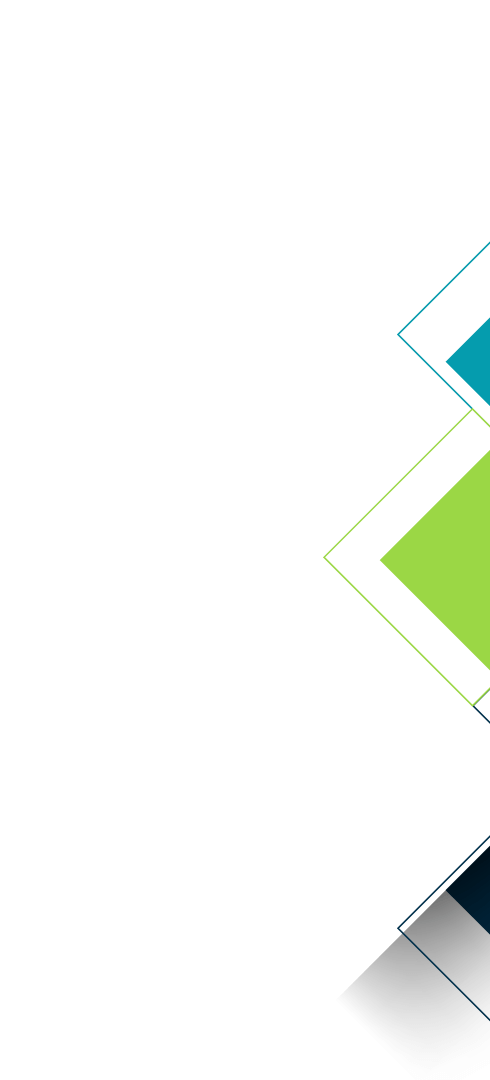 PART TWO
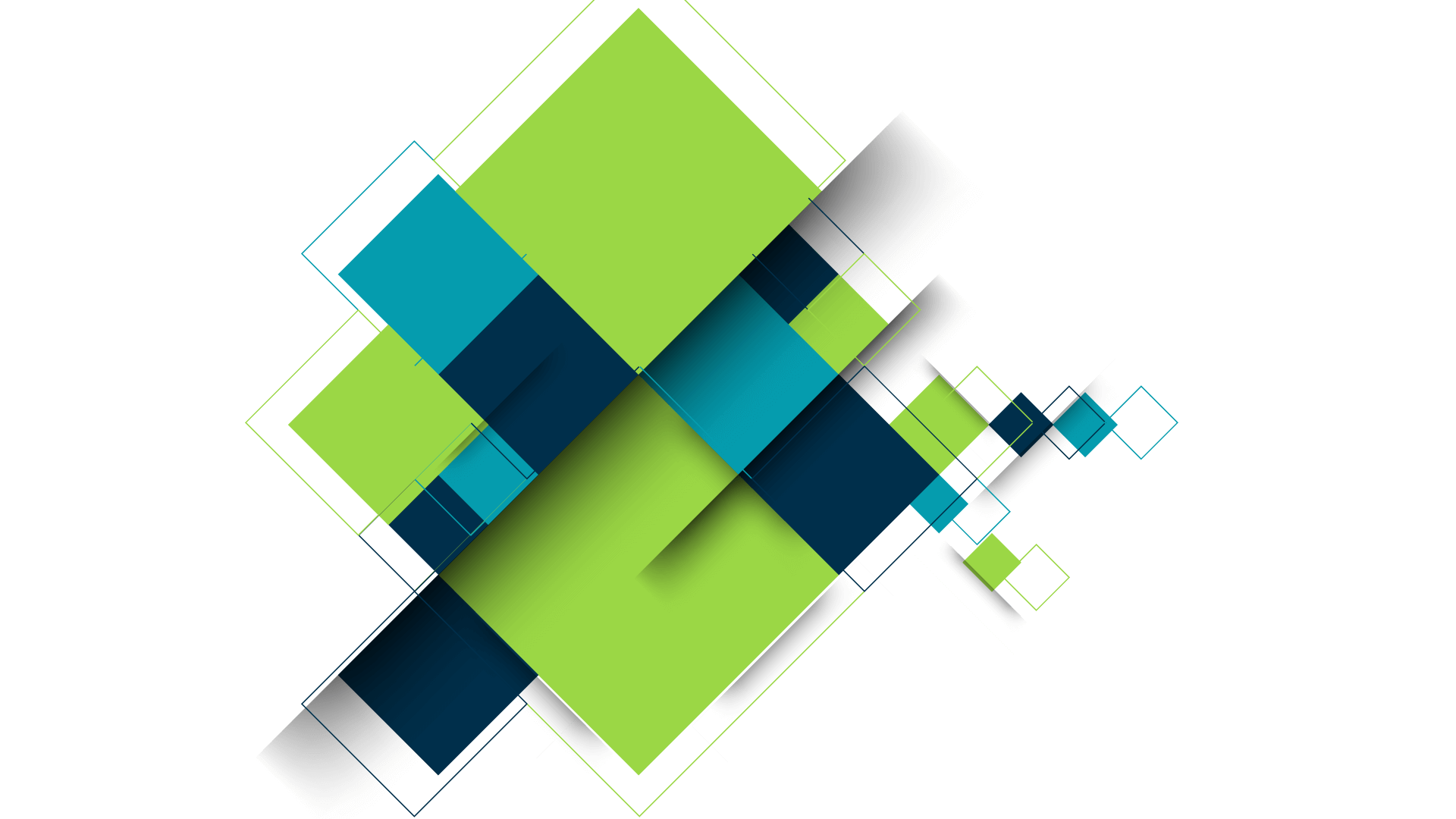 辅助资料
2
TWO
辅助资料
血生化
A
甘油三酯1.5mmol/L，低密度脂蛋白胆固醇1.85mmol/L，总蛋白52.6g/l，白蛋白32.4g/l， 肌酐161umol/L，尿素氮9.32mmol/L， eGFR：36.9 ml/min
尿常规
B
比重1.012，尿蛋白1+，尿隐血1+。
24h尿蛋白定量（mg/24h）：680。
血常规：血红蛋白120g/L，红细胞4.0*1012/L
proBNP：7076pg/ml。
肌钙蛋白：阴性。
大便常规、乙肝三系、凝血功能、甲状腺功能、肿瘤系列、免疫系列无明显异常。
TWO
辅助资料
肾动脉超声
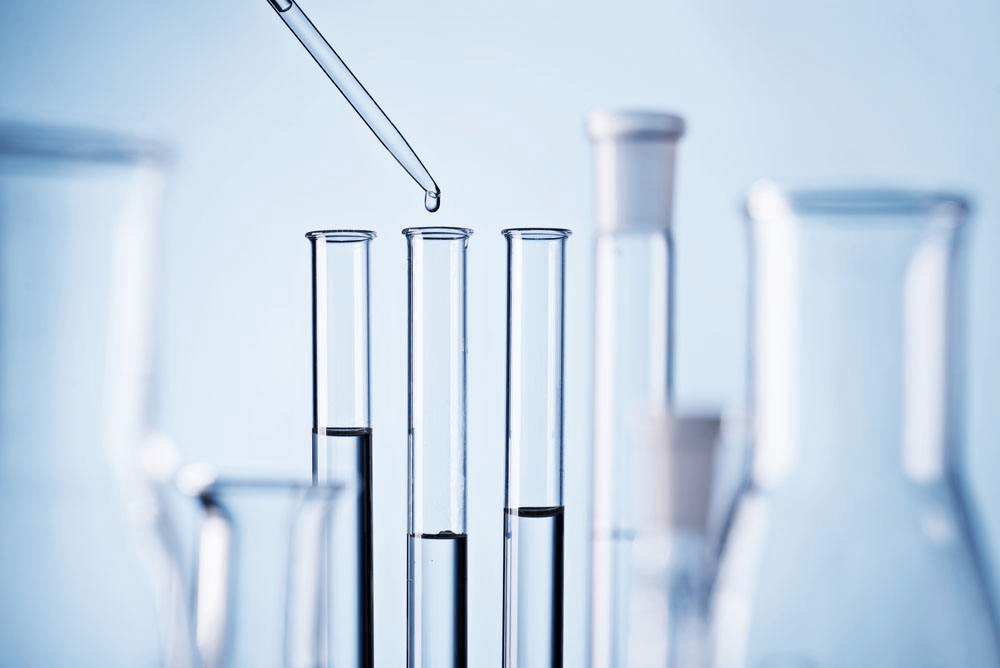 泌尿系B超
双肾动脉内径正常，左肾动脉阻力指数偏高。
心电图
左肾10.1×4.2cm，右肾9.7×4.0cm，双肾形态大小正常，包膜光整，皮髓质回声欠清，结合临床考虑慢性肾病表现。
窦性心律，左心室肥大。
心脏彩超
左室整体收缩舒张功能下降，轻度二尖瓣、主动脉瓣返流。
TWO
诊断
慢性缺血性肾病
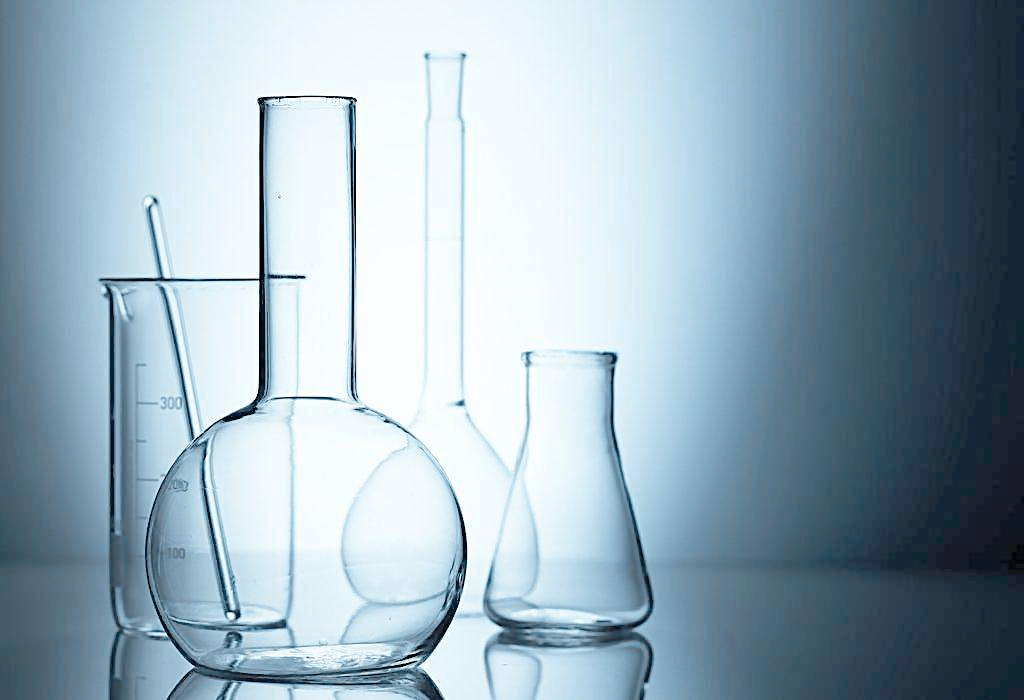 肾动脉支架植入术后 
慢性肾功能不全（CKD-3期）
肾性高血压
冠脉支架植入术后
 心功能III级
冠状动脉粥样硬化性心脏病
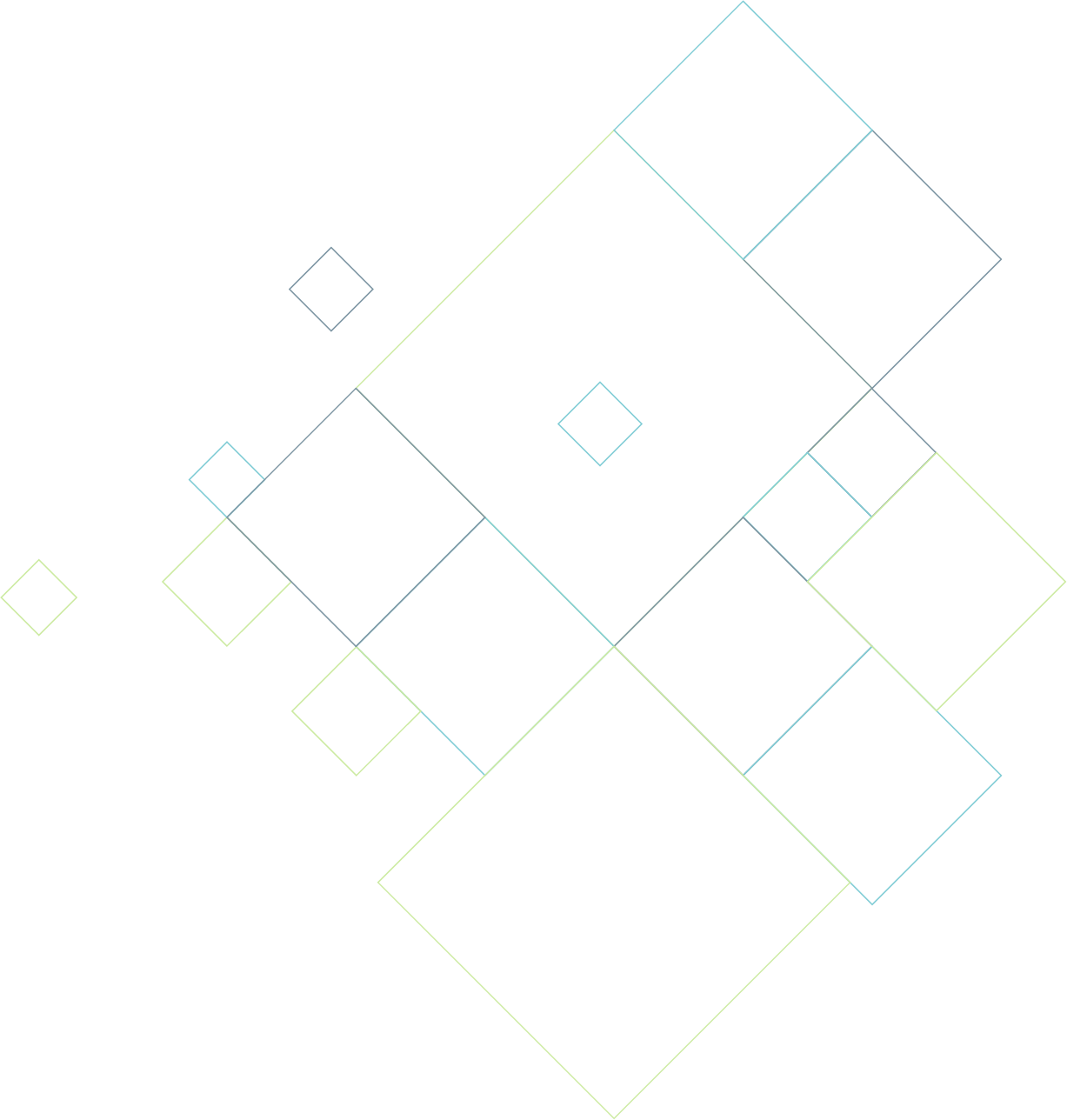 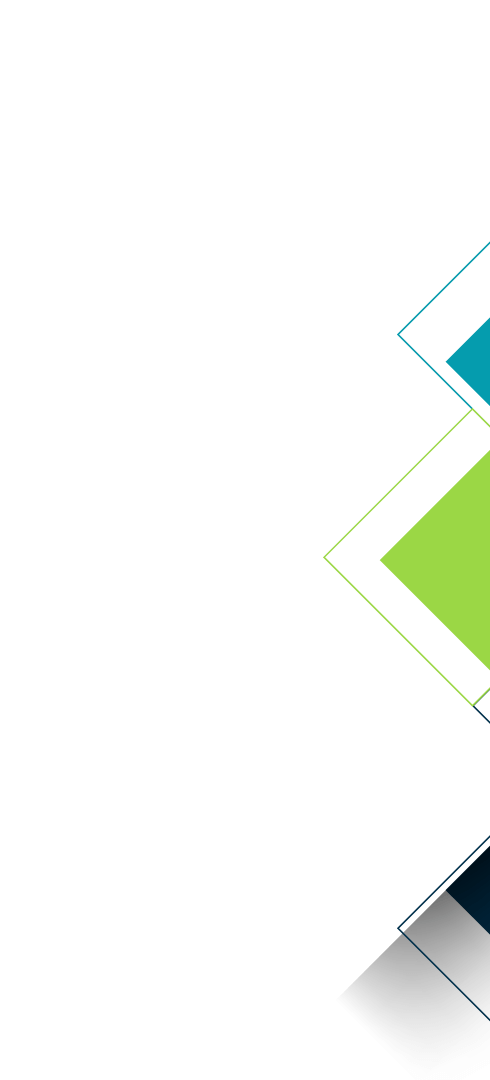 PART THREE
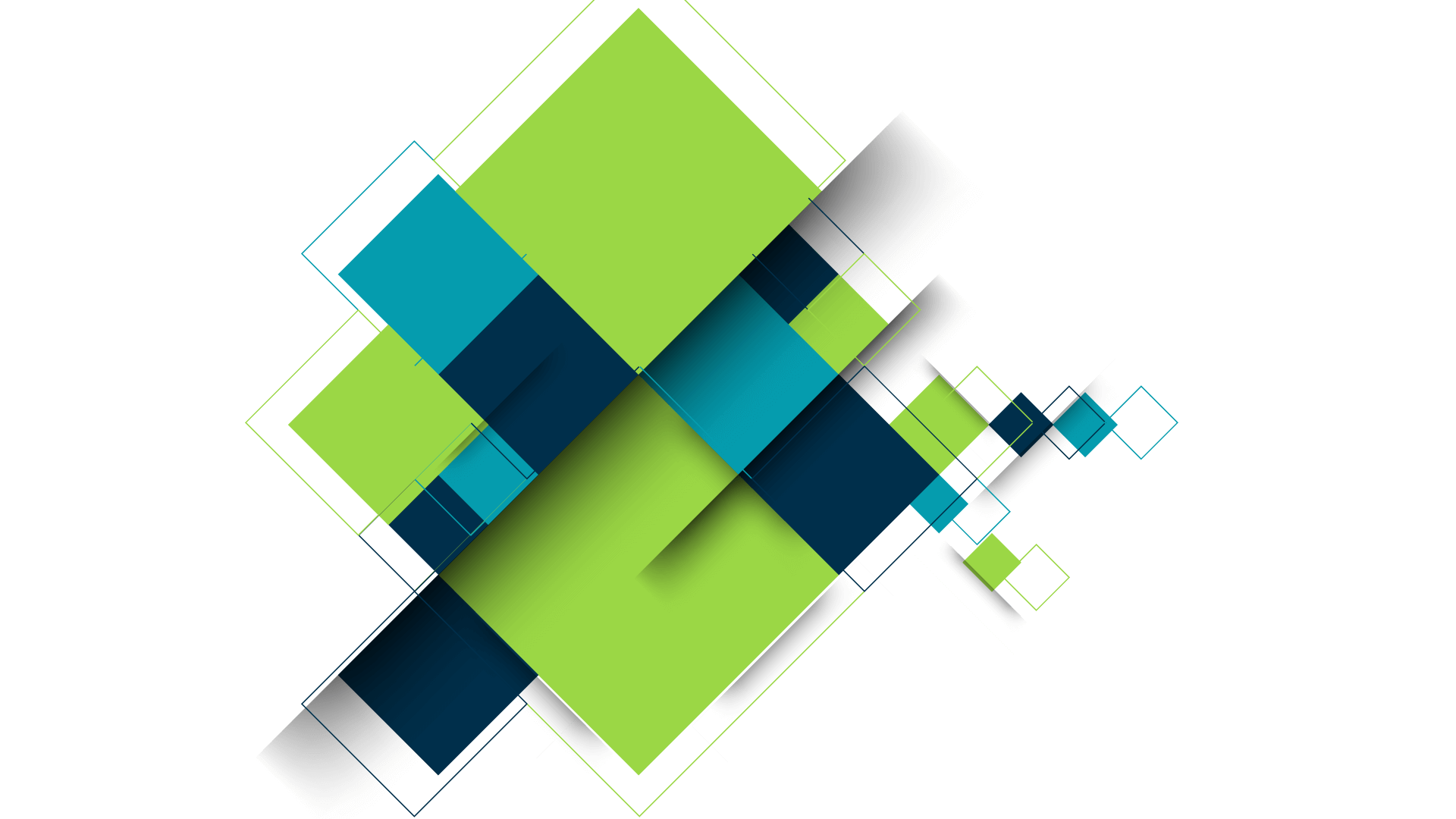 关于治疗
3
THREE
病情特点
血压高
冠心病，
心功能不全
血肌酐、
BUN升高
加用降压药物
抗血小板聚集：阿司匹林肠溶片 0.1g qd，氯吡格雷片75mg qd；调脂稳定斑块：阿托伐他汀片20mg qn；扩张冠脉：单硝酸异山梨酯缓释片60mg qd；强心：地高辛片0.125mg qd
排毒：大黄碳酸氢钠片 3# tid
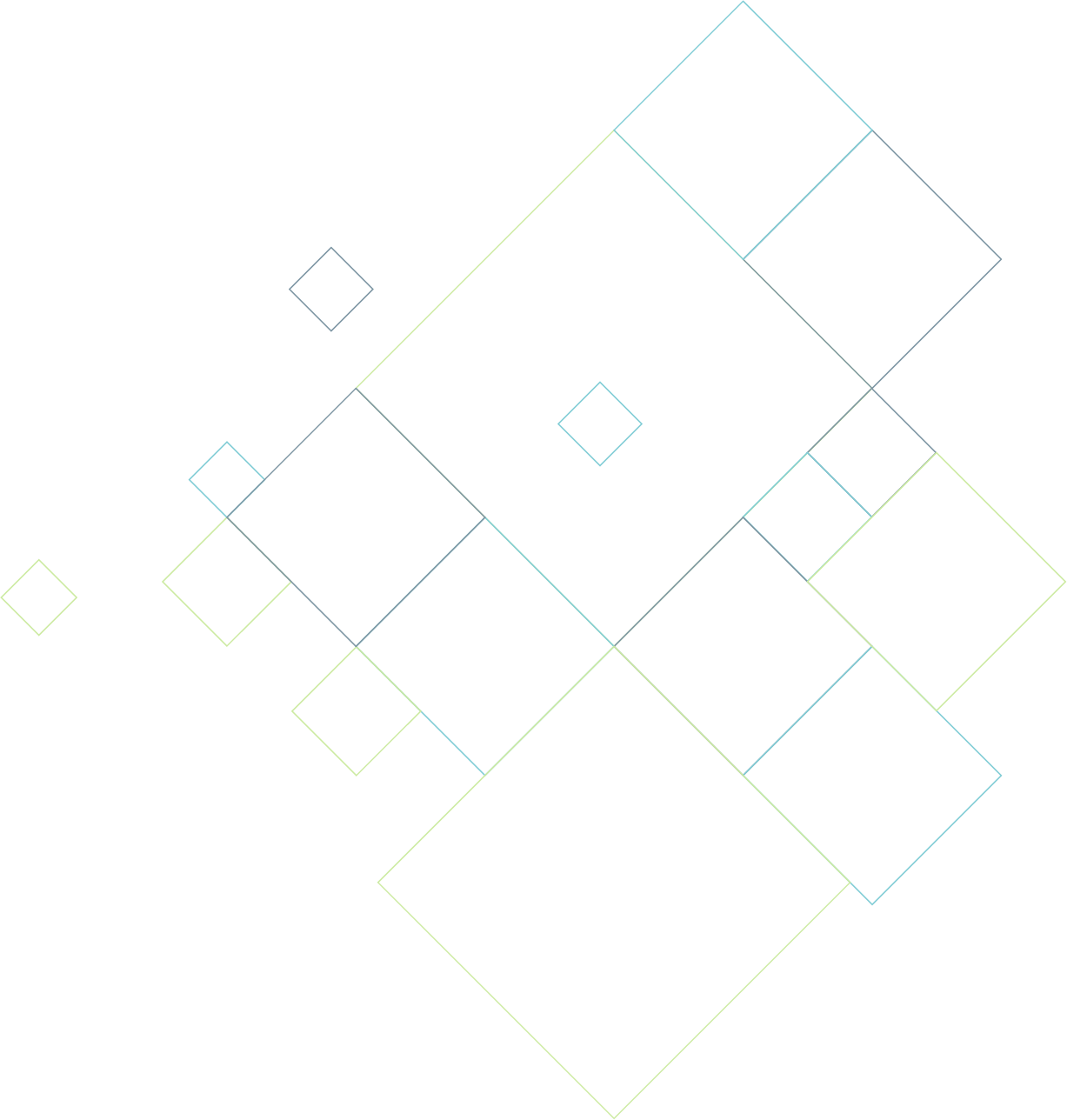 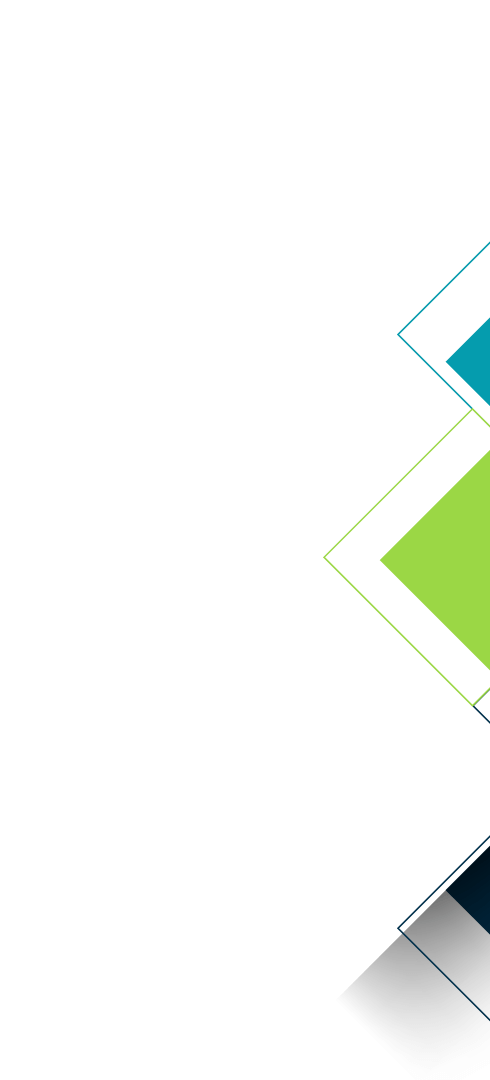 PART FOUR
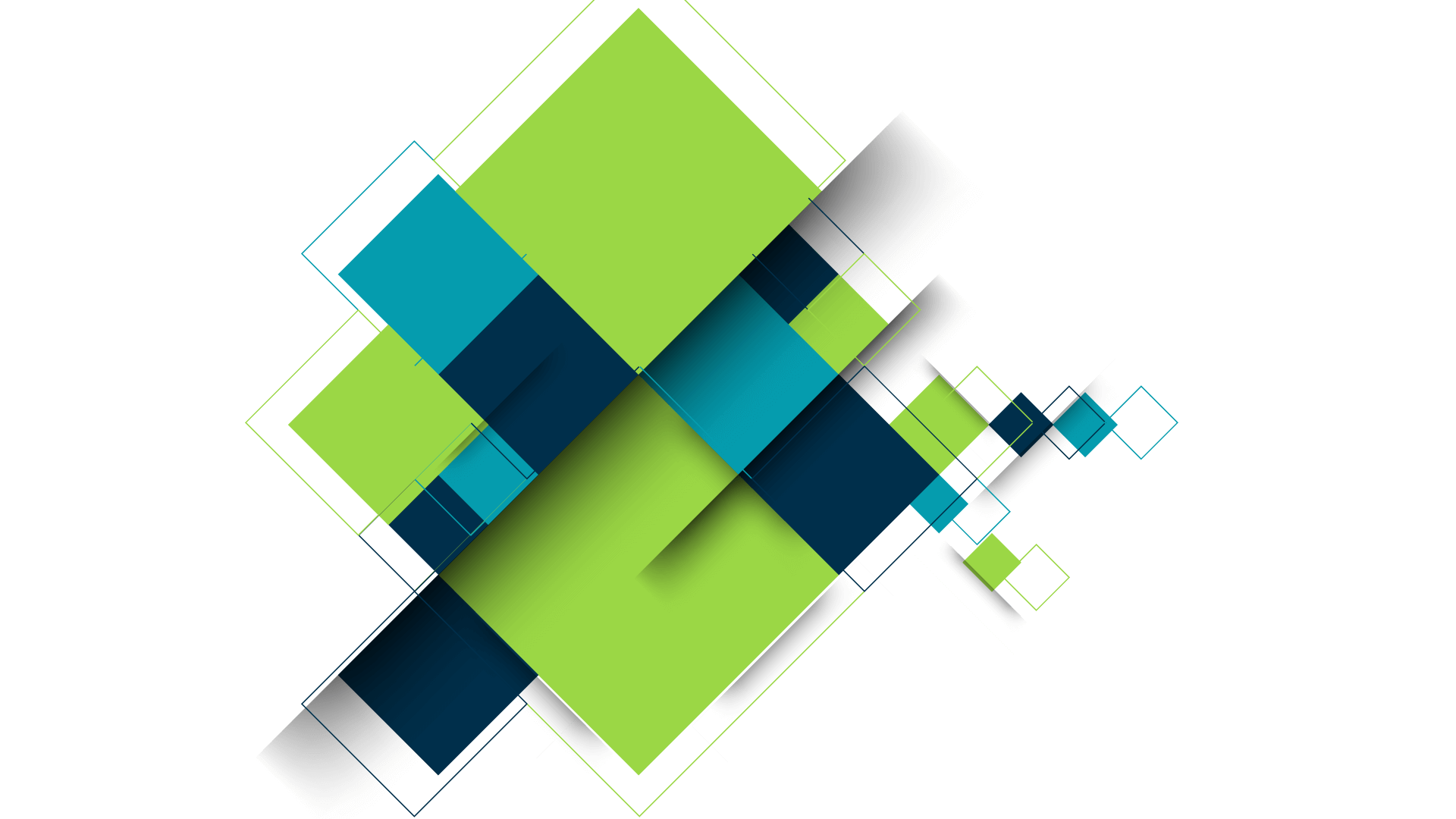 药物的选择
4
行业PPT模板http://www.1ppt.com/hangye/
FOUR
药物的选择
JNC7
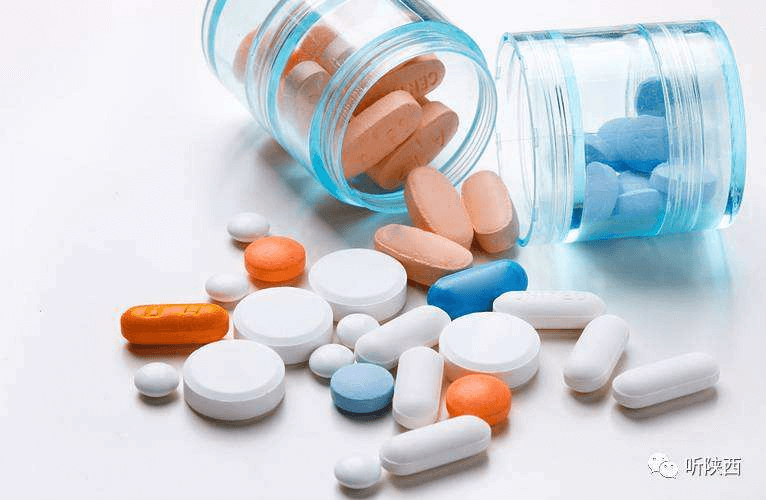 2007ESC/ESH
高血压指南
K/DOQI慢性肾病高血压
和降压药物指南
对策
严格控制血压
目标血压：≤130/80 mmHg
如果蛋白尿≥1g/天：目标血压则更低
保护肾脏，延缓肾病进展
降低心血管疾病危险
JNC 7.   Am J Kidney Dis 2004;43(5 Suppl 1):S1-290.    Journal of Hypertension 2007, 25:1105–1187.
[Speaker Notes: https://www.ypppt.com/]
FOUR
CKD患者高血压治疗策略
CKD患者药物治疗并发症较普通人群高，应加强监测
01
除血压外，还应监测尿蛋白来评估降压药的疗效
02
GFR↓患者应加强监测并进行评估
03
FOUR
CKD患者降压药物的选择
推荐使用可抑制肾素-血管紧张素的药物，如ACEI和ARB类
01
选择
因为它们可以逆转左室肥厚、减少交感神经兴奋、降低脉波传导速率、提高内皮功能，并减轻氧化应激
02
有独立于降压之外的减少蛋白尿、延缓肾脏病进展的作用
03
FOUR
AII 在器官损害中的作用
AII                   AT1
卒中
高血压
动脉粥样硬化*
血管收缩
血管肥大
内皮功能紊乱
01
02
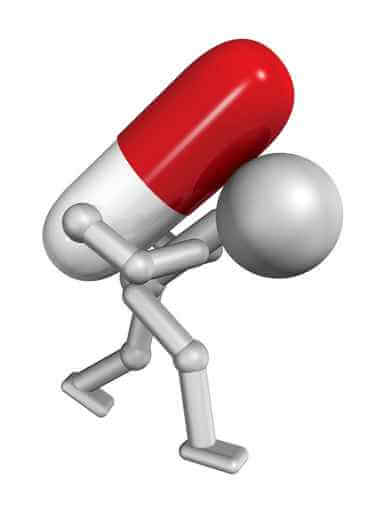 死亡
03
04
心衰、心梗（MI）
肾衰
左心室肥大（LVH）
纤维化
重塑
凋亡
肾小球滤过率（GFR）
蛋白尿
醛固酮释放
肾小球硬化
FOUR
ACEI/ARB有效延缓肾脏病进展
01
可通过降压和减少蛋白尿作用延缓肾病进展
能阻断肾脏局部RAS活化引起的炎症和纤维化过程，减少细胞外基质的沉积，改善预后
02
进展
03
在CKD的不同阶段都能发挥其肾保护作用
04
适宜剂量应遵循个体化评估、逐渐加量
05
严密监测血压、肾功能和血钾的原则
FOUR
包含RAAS抑制剂的治疗方案带来更好的结果
当含有RAS抑制剂的治疗方案有血压优势时，CV死亡明显减少；反之没有RAS抑制剂的治疗方案有血压优势时，CV死亡并没有减少
FOUR
ASCOT: 血压优势在RAS抑制剂组 RAS抑制剂组显著减少心血管事件
All CVevents +revasc
Fatal +nonfatalstroke
New cases
of diabetesmellitus
1°*endpoint
All-causemortality
CVmortality
0
‒10
‒10NS
Change(%)
‒15 P<0.005
‒16P<0.0001
‒20
‒23P=0.0007
‒26P=0.0017
‒30
‒32P<0.0001
‒40
N=19,257.*1° endpoint: nonfatal MI and fatal CHD.CHD, coronary heart disease; MI, myocardial infarction; nonsignificant.Presented March 8, 2005 at the American College of Cardiology Annual Scientific Session, Orlando, Florida.
FOUR
2009年ESH指南
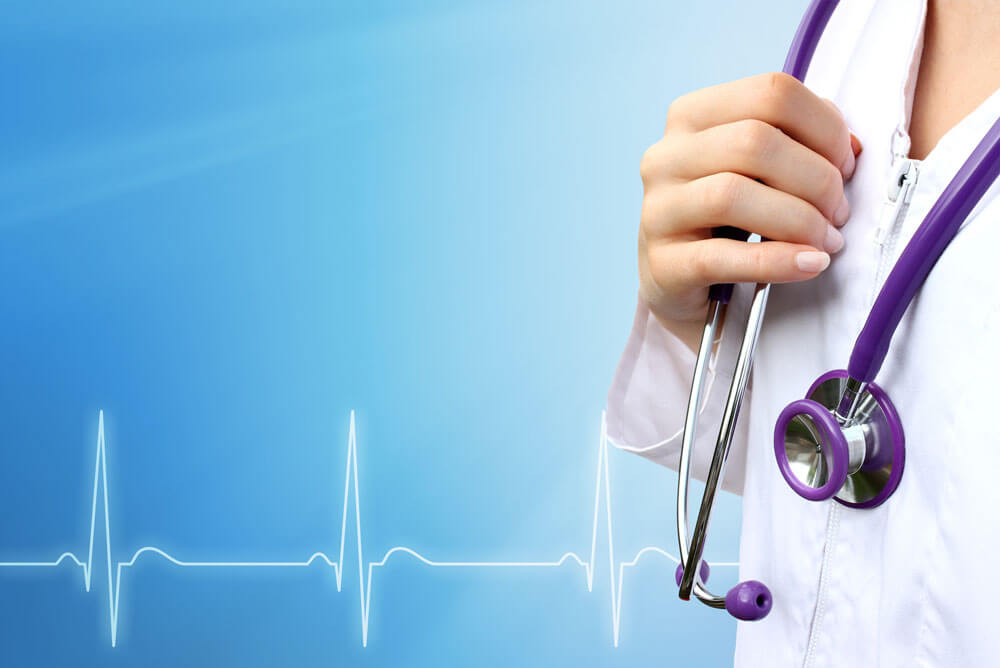 心血管风险评估是制定降压策略的基础
联合用药：利尿剂+ACEI/ARB/CCB，          ACEI/ARB+CCB
FOUR
联合用药的基本原理 – 机制上都有协同
RAAS阻滞剂与利尿剂联合用药的基本原理
+
RAAS阻滞剂
利尿剂
容量性机制
血管内容量减少和排 Na+
压力性和容量性机制
激活RAAS反射
RAAS阻滞剂
发挥作用
FOUR
ARB+HCTZ降压机制更全面
血压相关作用因子
降压药物
心脏
心肌收缩力，心律
心输出量
β受体阻滞剂
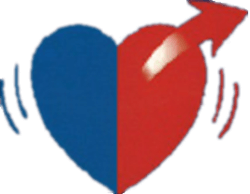 血容量
水钠储留
利尿剂
血压
×
＝
大血管
血管阻力
α受体阻滞剂
交感神经系统
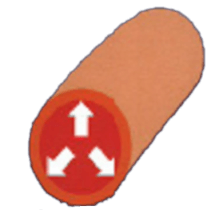 ACEI
ARB
外周血管
RAAS系统
血管壁
钙离子拮抗剂
FOUR
ARB+HCTZ达标率优于其它联合治疗
35%
32%
30%
28%
达标患者比例( %)
ACEI+HCTZ
ARB+CCB
ACEI+CCB
ARB+HCTZ
53个临床中心，超过170,000患者的荟萃分析结果显示： ARB+HCTZ达标率优于其它2药联合治疗
Petrella RJ, et al. Presented at the ISPOR 12th Annual European Congress, 2009, poster PCV17.
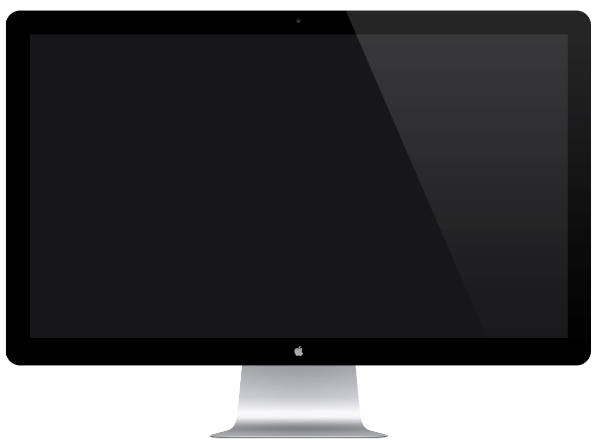 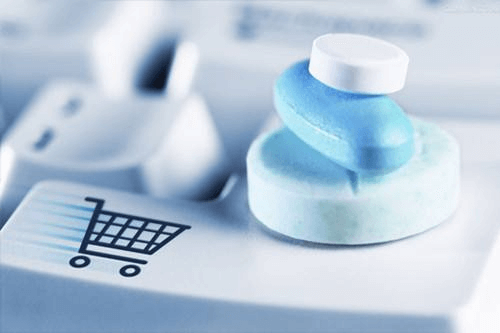 FOUR
入院后降压方案
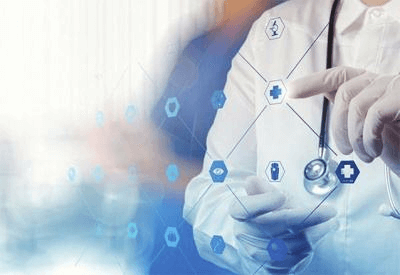 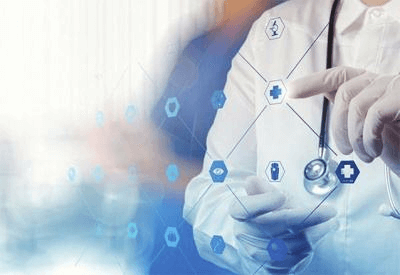 氯沙坦钾/氢氯噻嗪片50mg/12.5mg  qd起始口服，根据血压等调整剂量
FOUR
疗 效 观 察
FOUR
结语
固定配比复方制剂对2或3级高血压或某些高危患者可作为初始治疗的药物选择之一。与分别处方的降压联合治疗相比，其优点是使用方便，可改善治疗的依从性及疗效，是联合治疗的新趋势。
02
03
01
多数CKD患者需联合使用两种或以上降压药以控制血压，临床医生需认真评估肾脏进展和CVD事件的危险性。
对伴有心血管高危因素的CKD患者，RASI可与利尿剂联合用药。
20XX
Thank you
某某人民医院  |  心内科   优品PPT
更多精品PPT资源尽在—优品PPT！
www.ypppt.com
PPT模板下载：www.ypppt.com/moban/         节日PPT模板：www.ypppt.com/jieri/
PPT背景图片：www.ypppt.com/beijing/          PPT图表下载：www.ypppt.com/tubiao/
PPT素材下载： www.ypppt.com/sucai/            PPT教程下载：www.ypppt.com/jiaocheng/
字体下载：www.ypppt.com/ziti/                       绘本故事PPT：www.ypppt.com/gushi/
PPT课件：www.ypppt.com/kejian/
[Speaker Notes: 模板来自于 优品PPT https://www.ypppt.com/]